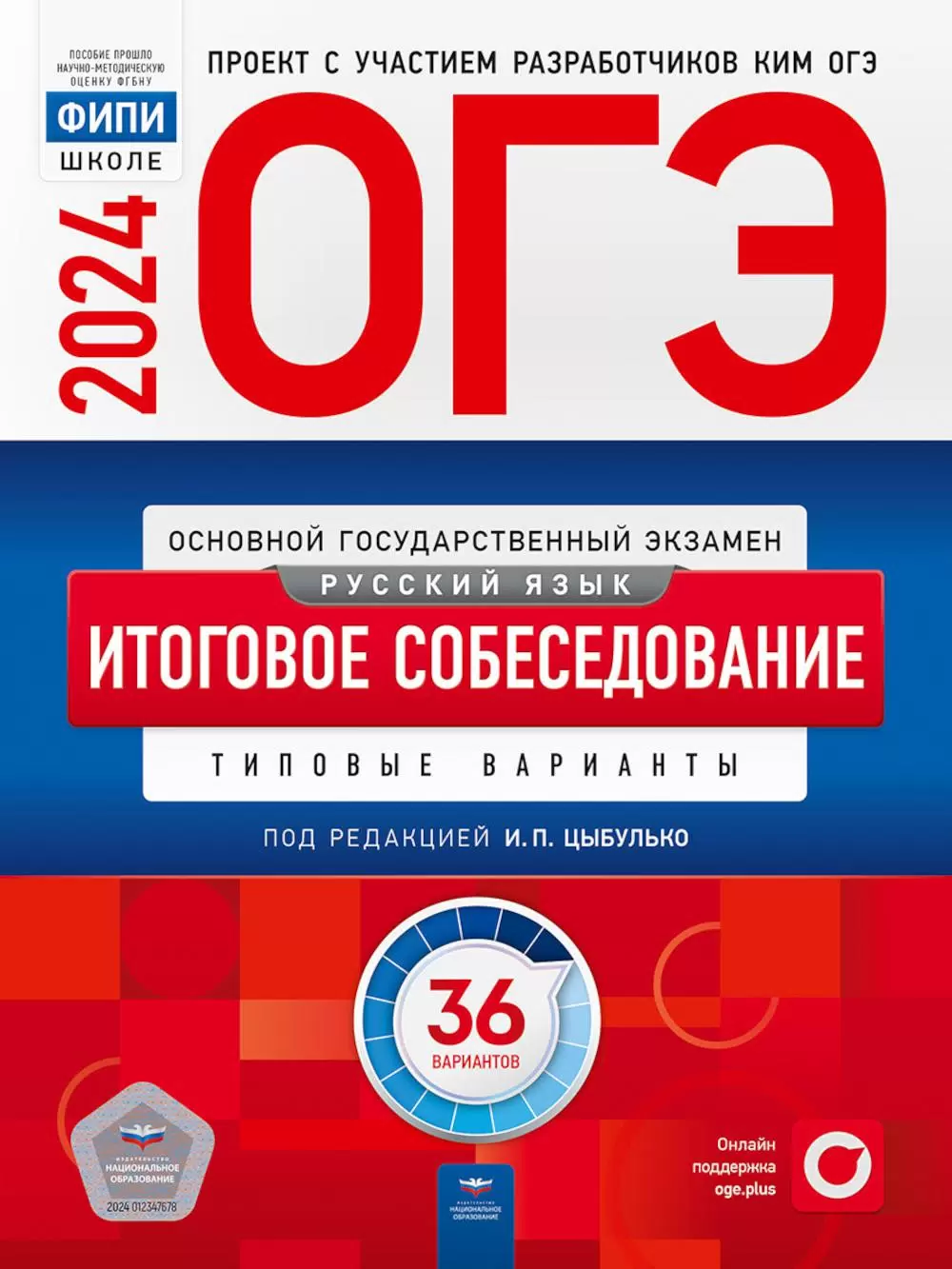 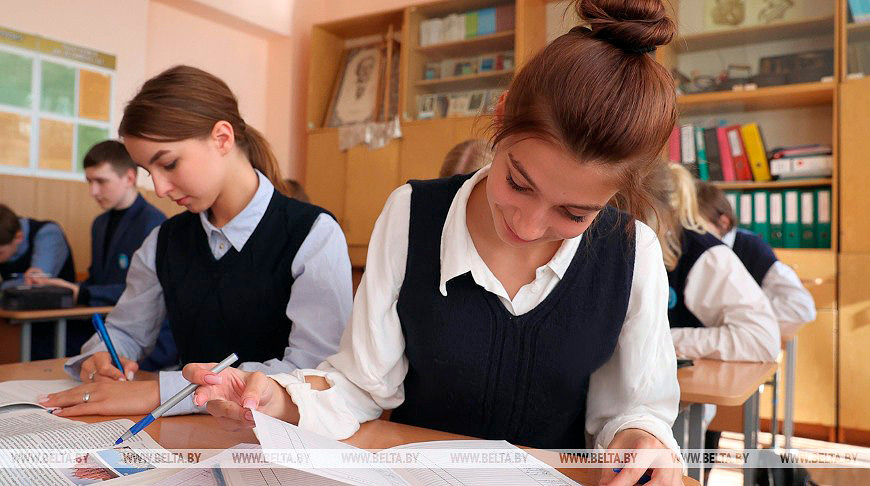 «Трудности и пути их решения при подготовке к итоговому собеседованию»
Выполнила: учитель русского языка и литературы МБОУ «Оскольская ООШ» Капустина Т.П.
Цель ИС:
Итоговое собеседование направлено на проверку коммуникативной компетенции обучающихся IX классов — умения создавать монологические высказывания на разные темы, принимать участие в диалоге, выразительно читать текст вслух, пересказывать текст с привлечением дополнительной информации.
Устное собеседование по русскому языку состоит из 4 заданий
Задание 1- чтение вслух небольшого текста. Время на подготовку – 2 минуты
В задании 2 предлагается пересказать прочитанный текст, дополнив его высказыванием. Время на подготовку – 1 минута.
В задании 3 предлагается выбрать один из трёх предложенных вариантов монолога: описание фотографии, повествование на основе жизненного опыта, рассуждение из сформулированных проблем. Время на подготовку – 1 минута.
В задании 4 предстоит поучаствовать в беседе по теме предыдущего задания. 
Общее время ответа (включая время на подготовку) экзаменуемого  - 15 минут.
Что  обязательно надо помнить ученику
15 
минут
выпускник 9 класса вправе готовиться и отвечать
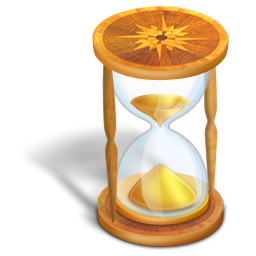 Изменения в критериях оценивания:
1.Чтение текста вслух
2.Пересказ текста
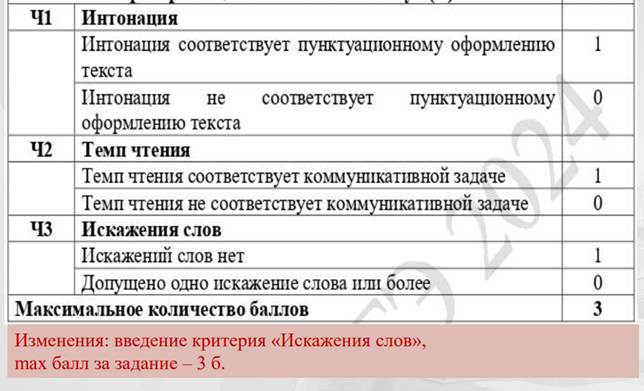 3.Монолог
4.Диалог
Проблемы:
Слабое владение техникой чтения;
Неумение  подробно пересказать предлагаемый  текст, сохраняя при этом  не все микротемы;
Ограниченный  запас слов (лексикон) обучающихся.
Нормы техники чтения (количество слов/мин.) по Акишиной и Зайцеву.
(Следует учитывать, что акцент делается не на скорость, а на продуктивность (техника + осмысленность). Нормой, при сохранении вышеназванных параметров, для учащихся среднего звена считается 90 – 115 слов/мин.
Задание 1: Выразительное чтение вслух
Включение «пятиминуток» чтения на каждом уроке;
Разучивание скороговорок;
Прослушивание аудио и видео отрывков:
Чтение текста заранее подготовленными учениками;
Словарная работа (запись и объяснение непонятных слов в тетрадь)
Чтение текста цепочкой(по предложению, по абзацу);
Прием «предсказание» (чтение с остановками, что же будет дальше?)
Чтение текста с сокращением (подготовка к краткому пересказу)
Чтение «с ускорением»(постепенно прибавляя темп)
10. Чтение «разными голосами»;
11. Чтение «по ролям»;
12. Многократное чтение (несколько раз чтение одного  и того же текста в мин.)
13. Чтение «вверх тормашками» (книга наоборот);
14. «Голова и хвост» - учитель в тексте читает любое предложение, а дети должны найти и продолжить чтение дальше;
15. «На одном дыхании» (делать глубокий вдох и прочитать до того места, до куда сможешь);
16. Чтение на диктофон.
Разучивание  скороговорок
1. Водовоз вез воду из-под водопада.
2. На гору гогочут гуси, под горой огонь горит.
4. Наш голова вашего голову головой переголовит, перевыголовит.
5. Наш дуда и туда и сюда.
6 Летят три пичужки через три пусты избушки.
7. В один, Клим, клин колоти.
8. Каково волокно, таково и полотно
9 Клюет курка крупку, курит турка трубку.
10.Был в саду переполох -Там расцвёл чертополох.Чтобы сад твой не заглох,Прополи чертополох.
11.Белый снег, белый мел, белый заяц тоже бел, 
        А вот белка не бела, белой даже не была.
Скороговорки:
12. Из кузова в кузов шла перегрузка арбузов. 
       В грозу в грязи от груза арбузов развалился кузов.
13. Однажды был случай в далёком Макао:
      Макака коалу в какао макала, 
      Коала лениво какао лакала, 
      Макака макала, коала икала.
14. Из кузова в кузов шла перегрузка арбузов. 
       В грозу в грязи от груза арбузов развалился кузов.
15.Везёт Сенька Саньку с Сонькой на санках. 
      Санки скок, Сеньку с ног, Саньку в бок, Соньку в лоб, все в сугроб.
Орфоэпические нормы. Сочиняем «запоминалки»
• На стене — смотрите! — новый стиль граффИти! 
• За труд не нужно забывать учителей премировАть. 
• Из Парижа привези нам на окна жалюзИ, И оттуда ж тОрты отправь в аэропОрты! 
• Объявление: «По средАм я пою для милых дам».
• Нам сегодня три ключа от дома нового вручАт!
 • Всем известны с детства от капризов срЕдства. 
• Положи-ка в свой портфЕль свежесрезанный щавЕль. 
• Чтоб в футбол играть начАть, нужно мячик накачать.
 • Тот свои знания углубИт, кто уроки повторИт.
• Всем раздали фанты — розовые бАнты.
 • Помни: тот счастливее, кто душой красИвее! 
• По поведению видно, что вам сейчас завИдно. 
• Возле речки — ива, а под ней — крапИва.
• Облюбован мухами старый столик кУхонный.
Задание 2. Пересказ текста с включением цитаты
Познакомить учащихся с последовательностью пересказа;
При подготовке к пересказу учащиеся должны пронумеровать количество абзацев (абзац равен микротеме), сделать записи главных микротем. 
Обязательно записать фамилии, имена, отчества, даты, все цифровые обозначения, чтобы не допустить фактических ошибок! 
Правильно ввести высказывание  в  текст пересказа (обычно в конец пересказа).  
Если высказывание представляет тезис, включаем в начало пересказа, высказывание представляет вывод, то в конец  пересказа.
Последовательность подготовки к пересказу: 
самостоятельно прочитать текст и сформулировать его основную мысль; 
пронумеровать количество абзацев; 
выделить ключевые слова, главную мысль каждой микротемы текста; 
установить причинно-следственные связи между событиями; 
 пересказать текст, логично  и уместно включив приведенное высказывание.
Способы цитирования:
1.Предложения с прямой речью




2.Предложения с косвенной речью

3. Предложения с вводными словами
1.В одной из своих многочисленных книг Амосов писал: «Первобытный человек шагом почти не ходил, а бегал, как и все звери. Резервы, которые создала природа в человеке, существуют только до тех пор, пока человек максимально их использует. Но как только упражнения прекращаются, резервы тают. Попробуйте уложить здорового человека на месяц в постель, так, чтобы он ни на секунду не вставал, — получите инвалида, разучившегося ходить».
2. Николай Михайлович считал, что резервы, данные человеку от природы, существуют только до тех пор, пока он их использует. Неподвижный образ жизни превращает здорового человека в инвалида. 
3. По словам Амосова, регулярное максимальное использование человеком природных резервов помогает ему долго оставаться здоровым, а неподвижность превращает его в инвалида.
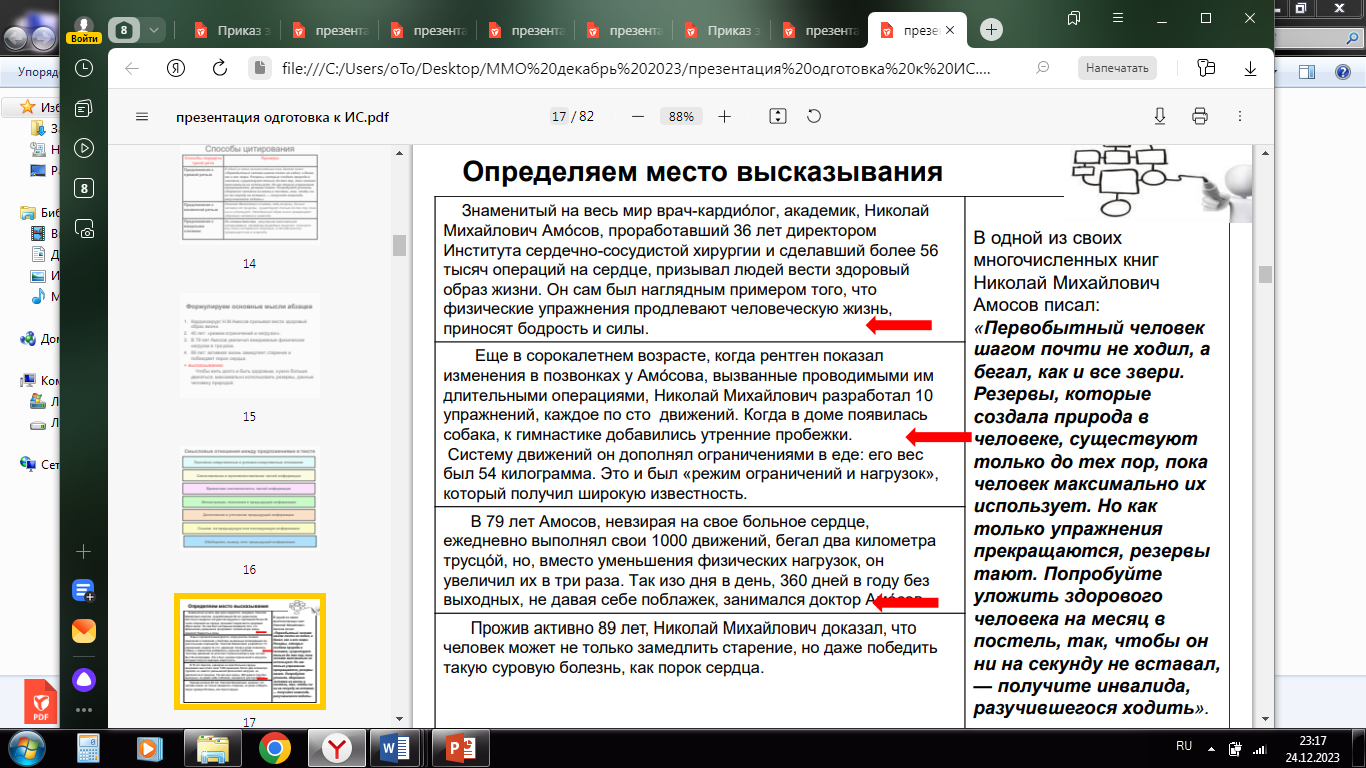 Советы для подготовки пересказа:
еще раз  прочитайте текст и устно сформулируйте  его основную мысль;
пронумеруйте  количество абзацев (Запомните: сколько абзацев, столько и микротем!);
пользуйтесь записями, сделанными во время подготовки к выразительному чтению, 
перескажите текст, логично и уместно включив приведенное высказывание;
заучивать или записывать цитату, которую нужно вставить в текст, не надо;
нельзя просто «прилепить» цитату к тексту, она должна быть органично «привязана» к содержанию.
Введение высказывания в текст пересказа: речевые клише
(уместнее ввести предложенное высказывание в конце пересказа)
Пересказ + речевое клише: 
удивительно точно об этом человеке (назвать) было сказано известным писателем ФИО… : «высказывание»;
говоря об этом удивительном человеке, нельзя не вспомнить высказывание ФИО: «высказывание»;
всё то, о чём мы сейчас говорили, находит подтверждение в словах ФИО, который сказал: «высказывание»;
оценивая вклад  ФИО (имя героя текста) в …, ФИО (автор цитаты) говорил: «высказывание»;
 как утверждал ФИО (автор цитаты), «высказывание»
ФИО (автор цитаты) считал, что  «высказывание» и т.п.
Задание 3: Монологическое высказывание
Повторение композиции типов текста (описание, повествование, рассуждение)
Использование «простых»  шаблонов для монолога, понятных среднестатистическому ученику;
В слабых классах можно ограничиться описанием и повествованием,  в рассуждении учащимся трудно подбирать аргументы по теме
Примеры ответов к заданию 3 итогового собеседования ОГЭ по русскому языку.
Описание фотографии  (не менее 10 фраз!)
1. Передо мной интересная фотография. 
2. Я думаю, что на ней изображен(а)………….. 
3. Давайте рассмотрим изображение внимательнее. 
4. Перед нами (школьный двор, зал музея, комната и т.д.). Если это улица, описать погоду – На снимке запечатлен (какой, какое) день, утро….+ подробности (светит яркое солнце, на небе облака и т.д.) 
5. На переднем плане мы видим…. 
6. Они (описать внешний вид, одежду, чем заняты). 
7. Их лица (его лицо, ее лицо) … (радостны, печальны, сосредоточенны), потому что …
 8. На заднем плане мы видим (назвать, кто, что на дальнем плане) 
9. Я думаю (мне кажется), что…. (сделать вывод о том, что на заднем плане или о снимке в целом). 
10. Мне понравилась эта фотография, потому что она четко передает чувства и эмоции присутствующих (присутствующего) на ней.
Повествование
Рассказ на заданную тему
 1. Я хочу рассказать об одном интересном событии - ….
 2. Туда я отправился вместе с (классом, семьей, друзьями). 
3. Наша (поездка, экскурсия, наш поход) состоялся (указать точную или примерную дату).
 4. К этому мероприятию мы готовились заранее: … (рассказ о том, как готовились: если музей, экскурсия, то читали об этом, изучали материалы, если поход – собирали вещи, продумывали маршрут).
 5. И вот наступил долгожданный день. 
6. Во время экскурсии мы побывали … Во время похода мы побывали ….. 
7. Кроме того, мы увидели …. 
8. Самым интересным оказалось (стал, был)…., так как….
 9. Мне понравилась эта ….. (понравился этот…), потому что …… 
10. Я хочу еще раз принять участие в подобном мероприятии.
Рассуждение
Рассуждение на заданную тему 
1. Мне предложили порассуждать на интересную тему.
 2. (Произнести заданную для монолога тему).
 3. Попробую изложить свою точку зрения. 
4. Итак, (далее прочитать первый предложенный вопрос). 
5. Думаю, что …(ответ на первый предложенный вопрос). 
6. (Ответ на второй предложенный вопрос), потому что… 
7. Я считаю, что (ответ на третий предложенный вопрос), потому что… 
8. Кроме того, (далее изложить информацию из последнего вопроса). 
9. (Ответ на последний вопрос) 
10. Таким образом, (сделать общий вывод). Такова моя позиция. 
В пунктах 5, 6, 7, 9 применять прием реконструирования вопросительного предложения в утвердительное.
Задание 4: диалог
Советы ученикам «Как готовиться к диалогу» 
Знакомство с  образцом диалога
Построение собственных развернутых ответов по вопросам.
Образец диалога
Советы ученикам «Как готовиться к диалогу»
1. Внимательно прочитайте три вопроса, предложенные Вам собеседником-экзаменатором, и подчеркните в них ключевые слова.
2. Отвечайте полными предложениями, включая в них часть вопроса.
3. При ответе используйте сложноподчиненные предложения с союзами потому что, так как, если, вследствие того что, несмотря на то что  и т.п.
4.Вводите в свои ответы вводные слова и словосочетания: во-первых, во-вторых,  наконец, таким образом, я думаю, по-видимому, мне кажется, уверен и т.п.
5. Последний вопрос требует обстоятельного, развёрнутого  ответа по схеме: 
тезис       (вопрос переделать в повествовательное предложение)
 причины (почему истинен тезис?)         
  следствие (что следует из основного тезиса, справедливость которого доказана?)
6. При ответе на последний вопрос используйте слова-рубрикаторы: во-первых, во-вторых, наконец….
7. Темп речи при ответе должен быть средним: не тараторьте, не «мямлите», не делайте длинных пауз, избегайте слов-паразитов.
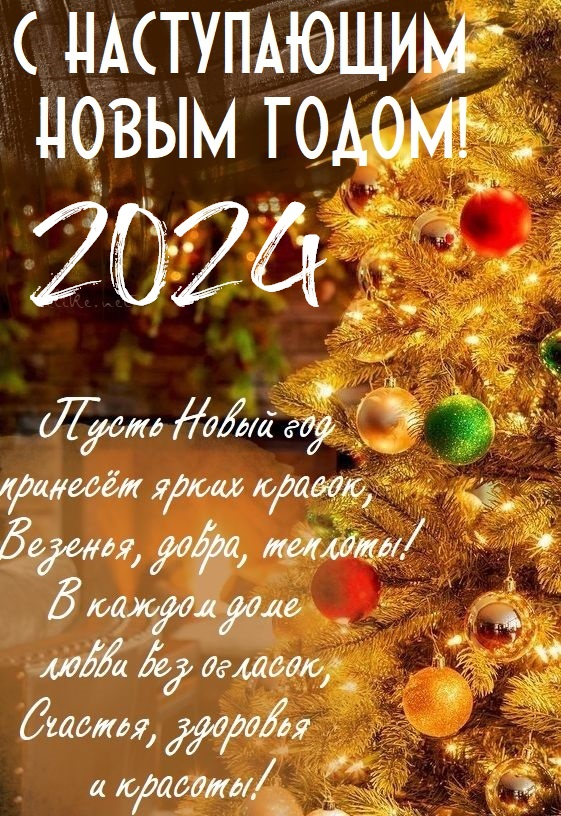 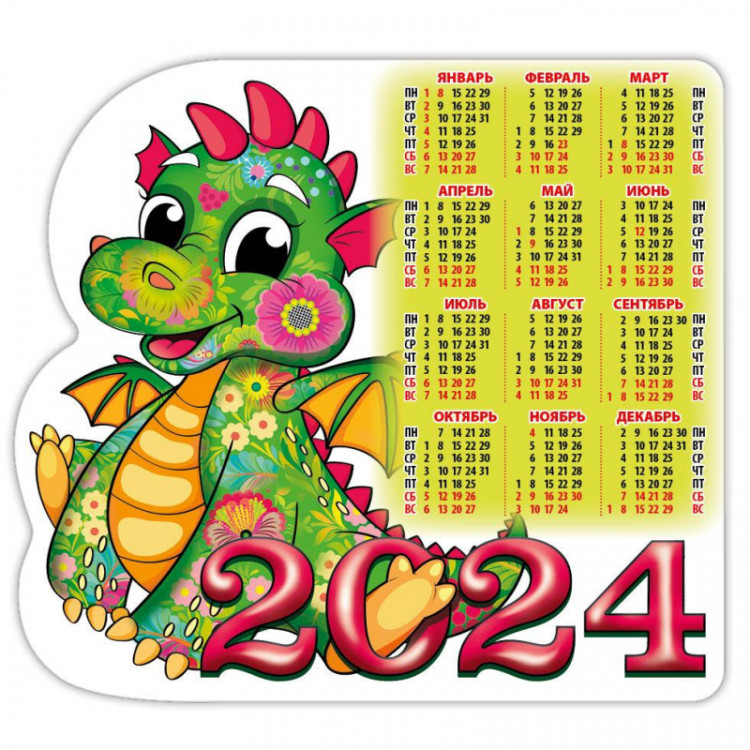 Спасибо за внимание!